ACADEMIC WRITING
Integrating Sources 

Referencing 
and Academic 
Integrity
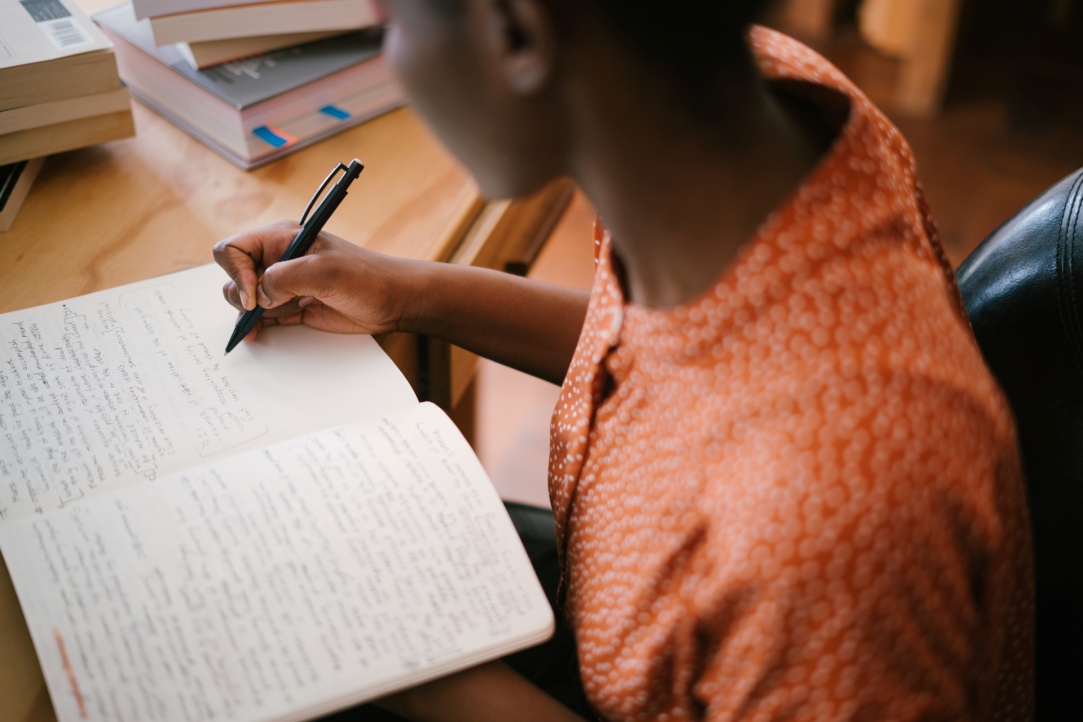 Module 4 Integrating Sources. Referencing
Students are expected to use a wide range of sources for their writing, and to acknowledge
these sources clearly.
 This unit:
 explains referencing methods;
 explores and practises paraphrasing;
focuses on integrating quotations and citing sources in academic writing;
introduces the concept of academic integrity.
Why Use References
not referring to the material used is plagiarism, which is a form of cheating;

readers will assume that you have come up with all ideas and theories yourself.
No need to cite a source
General common knowledge:  factual information considered to be in the public domain, such as birth and death dates of well-known figures, and generally accepted dates of military, political, literary, and other historical events. For example, during what year the World War II lasted.  

Field-specific common knowledge:  “common”  knowledge within a particular field or specialty. It may include facts, theories, or methods that are familiar to readers within that discipline. For instance, Piaget’s developmental stages in a paper for an education class or a commonly used method in a biology report - but you must be sure that this information is so widely known within that field that it will be shared by your readers.

If in doubt, be cautious and cite the source. And in the case of both general and field-specific common knowledge, if you use the exact words of the reference source, you must use quotation marks and credit the source.

Be careful of using expressions such as it is well known or similar since such a statement might be met by criticism.
Acknowledging Sources
Examples (using MLA style for in-text citation)
The original passage
Students frequently overuse direct quotation in taking notes, and as a result they overuse quotations in the final [research] paper. Probably only about 10% of your final manuscript should appear as directly quoted matter. Therefore, you should strive to limit the amount of exact transcribing of source materials while taking notes. 

Lester, James D. Writing Research Papers. 2nd ed., 1976, pp. 46-47.
A paraphrase
In research papers, students often quote excessively, failing to keep quoted material down to a desirable level. Since the problem usually originates during note taking, it is essential to minimize the material recorded verbatim (Lester 46).
Examples (using MLA style for in-text citation)
The original passage
Students frequently overuse direct quotation in taking notes, and as a result they overuse quotations in the final [research] paper. Probably only about 10% of your final manuscript should appear as directly quoted matter. Therefore, you should strive to limit the amount of exact transcribing of source materials while taking notes. 

Lester, James D. Writing Research Papers. 2nd ed., 1976, pp. 46-47.

A summary
Students should take just a few notes in direct quotation from sources to help minimize the amount of quoted material in a research paper (Lester 46).
Examples (using MLA style for in-text citation)
The original passage
Students frequently overuse direct quotation in taking notes, and as a result they overuse quotations in the final [research] paper. Probably only about 10% of your final manuscript should appear as directly quoted matter. Therefore, you should strive to limit the amount of exact transcribing of source materials while taking notes. 

Lester, James D. Writing Research Papers. 2nd ed., 1976, pp. 46-47.

A quotation
Lester states that “students frequently overuse direct quotation in taking notes”(46).
When to  Paraphrase and Summarise
Most of your paper should be in your own words. 

You should summarize or paraphrase when:
what you want from the source is the idea
    expressed, and not the specific language used to express it;
when you want to explain the point of your evidence;
when you need to balance the direct quotes in your writing;
you can express in fewer words what the key point of a source is.
NB!
Less than 10 % of an academic paper or article should consist of direct quotations from research sources. 

	In physical sciences, direct quotations are not allowed.
When to  Quote
You should quote from a source:
to show that an authority supports your point;
when the exact words are important (if you are quoting technical language, terms, or very specific word choices);
when you want to highlight your agreement or your disagreement;
to include especially moving or historically significant language;
in a literary analysis paper to analyze the specific words and phrases an author uses.
Tips for Quoting and Paraphrasing
Introduce your quotes and paraphrases to your reader, especially on first reference.

Explain the significance of the quote or paraphrase to your reader.

Cite your quote or paraphrase properly according to the rules of style you are following in your essay.
Paraphrasing techniques
Acknowledge sources 
Changing vocabulary: use synonyms and keywords 
Varied sentence patterns: passive voice, gerund 
Change order of ideas 
Change word class: nouns to verbs; verbs to nouns; adjectives to adverbs; adverbs to adjectives 
Break long sentences into short ones 
Making abstract ideas more concrete
Practice. Task I -II (Class handout 6)  Identify the type of citation in the text. + explain the choice (task 2)
Practice
Complete task III  (Class handout 6)

 Extracts 1-6 each contain an in-text reference with one or more mistakes. Correct the mistakes
Home assignment
Handout class 6 –all tasks
Yakhontova. Academic Writing (базовий підручник курсу)  theory pages 78-81+ task 40 page 82
Yakhontova. Academic Writing (базовий підручник курсу)  theory pages 83-84+tasks 41-42 page 84-85.
Test Module 3- Moodle